103年國慶焰火在臺中媒體包臺中市政府觀光旅遊局製聯絡人   曹忠猷  0933-573-838                吳致萱  0937-228-736
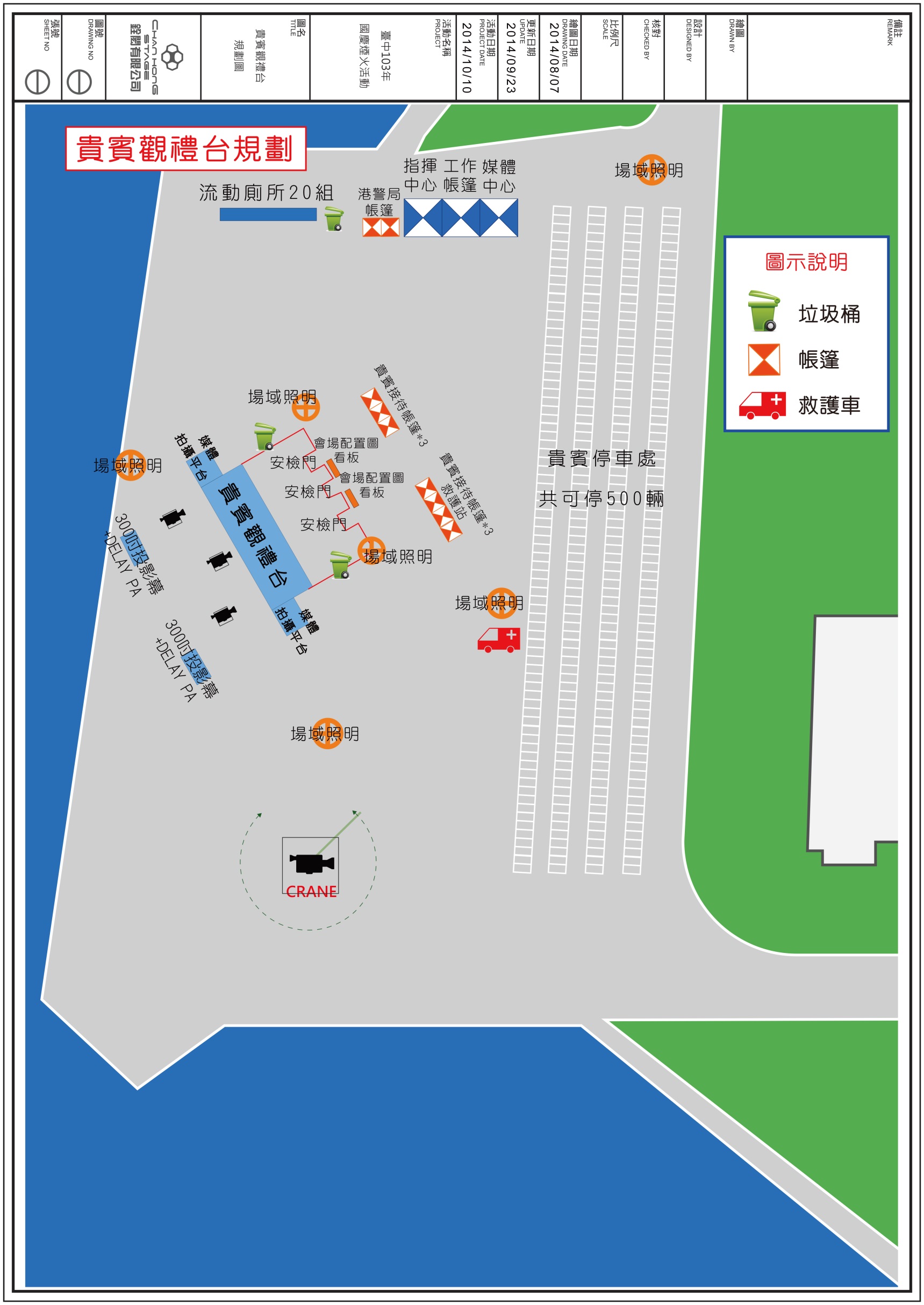 入
SNG
出
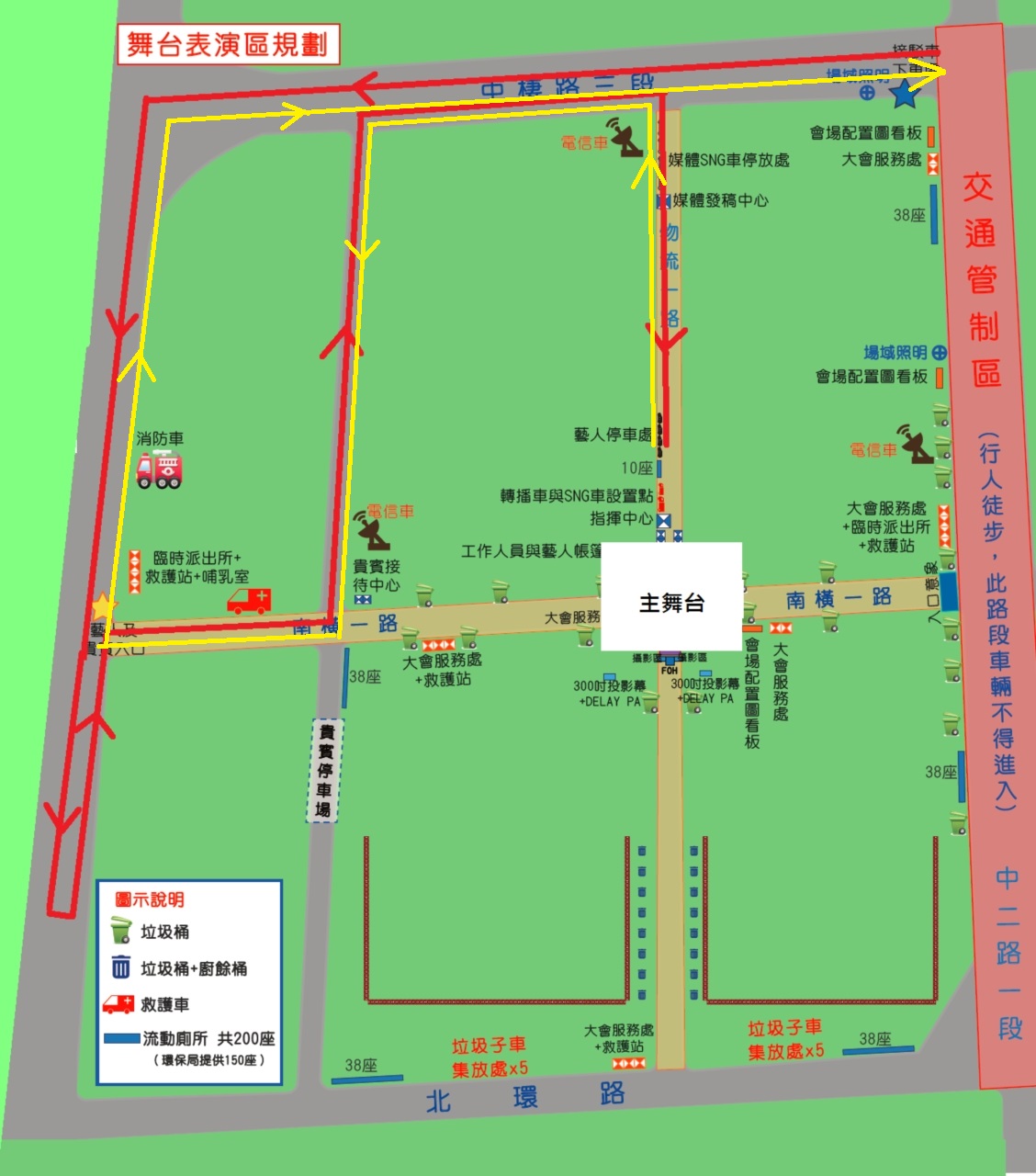 中南一路
西側入口
貴賓觀禮臺
貴賓及媒體出場動線
媒體舞台出入動線圖
貴賓及媒體進場動線
交通管制&
停車&接駁點示意圖
交通管制文字說明
台17線以西(中清路至南橫二路段)設置為車輛禁入區，管制時間：14：00—23：30

2. 台61線以西之台10線及台12線路段規劃為大眾運輸管制區，管制時間自16：00至輸運結束

3. 台61線西濱高架道路部份下匝道管制，管制時間：18：00—20：00(北上為梧棲和清水匝道，南下為梧棲和龍井匝道)

4. 南橫八路及龍昌路管制人、車禁入(安全及緊急救援)
接駁車規劃文字說明
1.梧棲線：梧棲新市鎮停車場(大勇路及四維路一段)

2.靜宜線：靜宜大學(BRT終點站)

3.清水線：清水火車站(星海路及中興街口)

※去程：從下午4至晚上7時載往會場。
※回程：從晚上8時起由臺中港接駁返回，直至現場民眾載運完畢。
清水火車站加開班次
建議觀賞點19處-1
建議觀賞點19處-2
10月10日 晚會流程主持人:岑永康+吳怡霈
10月11日 晚會流程主持人: JR+吳怡霈
10月12日 活動流程-梧棲觀光漁港(臺中市清水區海濱里北堤路30號）
[電視同步LIVE直播]10/10(五) 17:00~22:00 中天娛樂台、中視綜藝台10/10(五) 20:00~22:00 中視無線台(CH10) 10/11(六) 20:00~22:00 中視無線台(CH10)
[手機APP 線上直播] 
**台灣好 APP，點選「中視」頻道收看
**中天快點TV – APP